Еле шорохом шуршаВ класс заходит тишина.На стульях сидят шалунишки,Листают волшебные книжки.Ожидание чуда, благостиВсех коснётся к общей радости.Тихо, тихо, чуть дыша,Входит сказка не спеша.
Угадай, о каком писателе идёт речь?
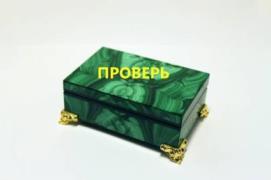 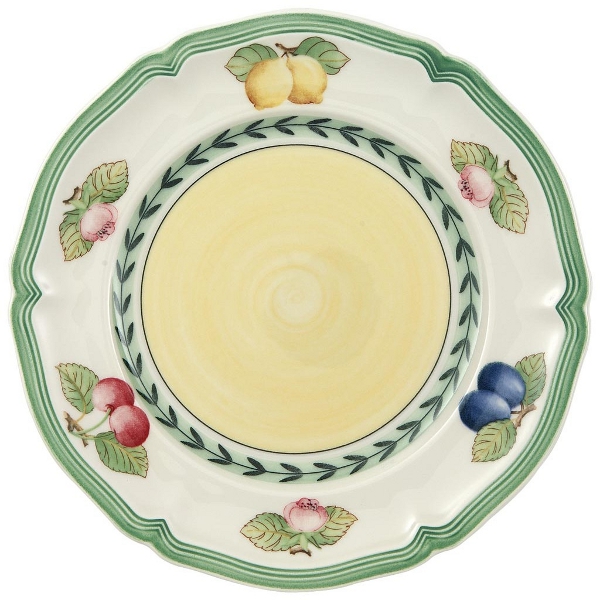 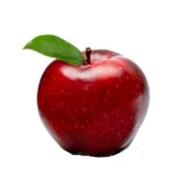 Родился  
      на Урале, в семье 
    горнозаводского
   мастера.
С детства привлекали
  его люди, предания,
     сказки  и песни 
       родного Урала.
Бажов Павел Петрович
Угадай, о каком писателе идёт речь?
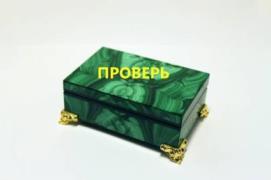 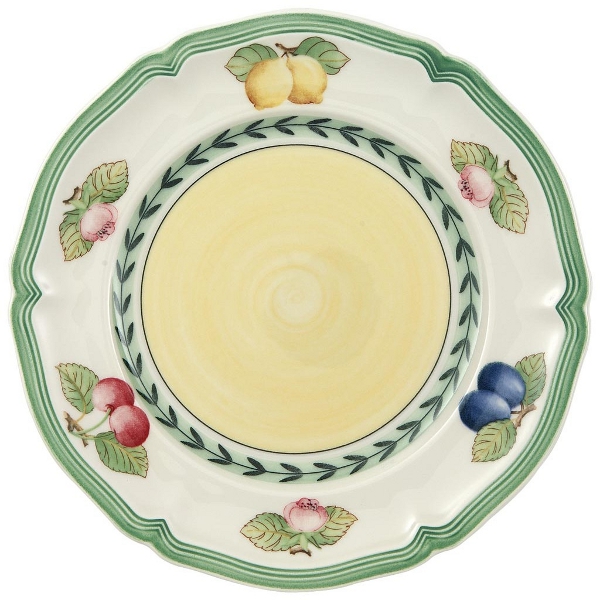 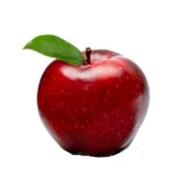 Аксаков Сергей
Тимофеевич
Родился в Уфе,
   в помещичьей семье. 
 С детства пристрастился
 к чтению.   
Мать стала его лучшим
  другом и советчиком.
Назови сказку и её автора  по опорным словам
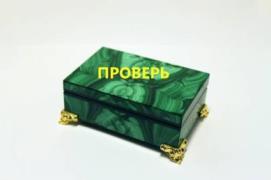 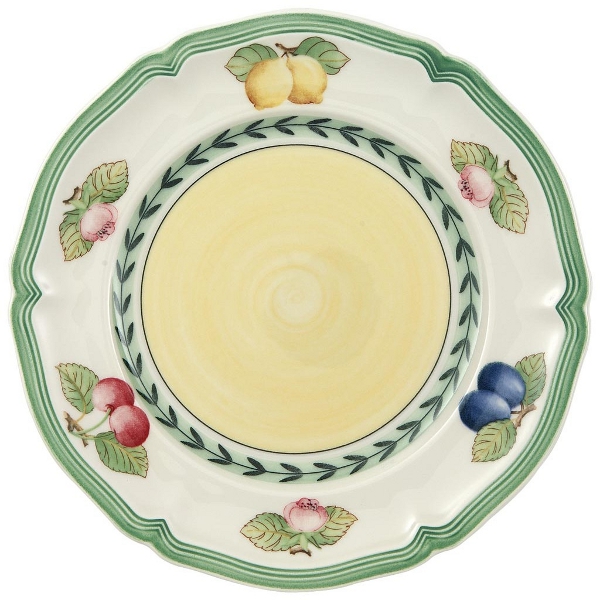 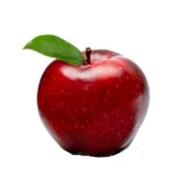 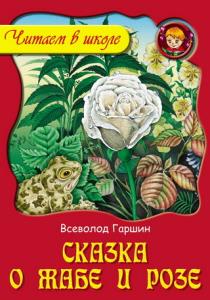 цветник
             мальчик
             сестра
             цветок
Гаршин 
Всеволод Михайлович
Назови сказку и её автора  по иллюстрации
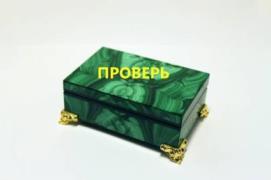 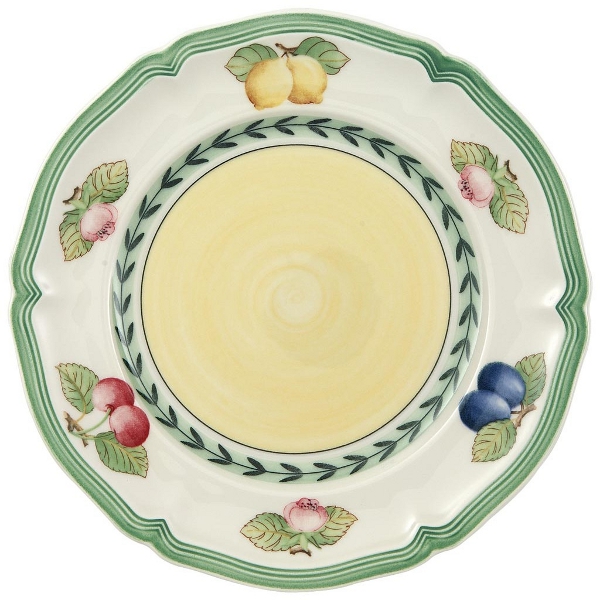 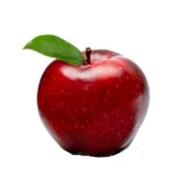 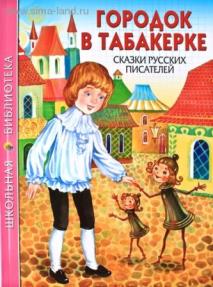 Одоевский
Владимир
Фёдорович
Знаешь ли ты…
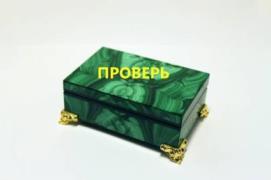 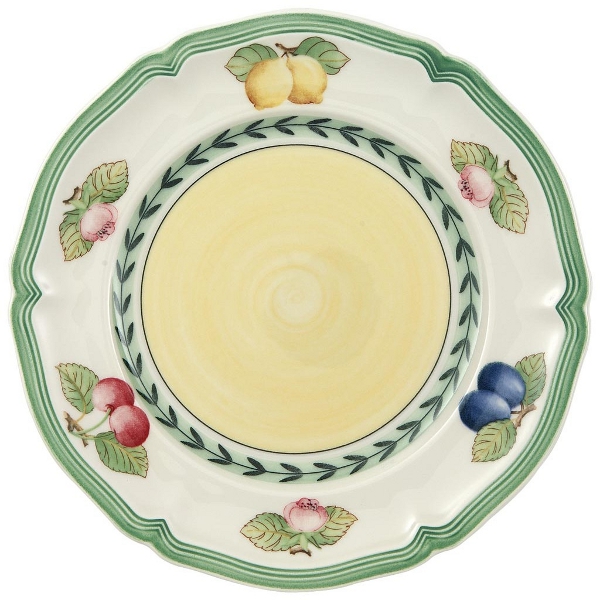 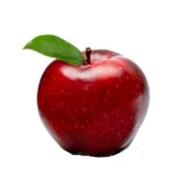 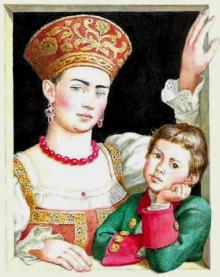 от ключницы 
Пелагеи
От кого в детстве 
маленький Серёжа Аксаков услышал 
сказку
 про аленький цветочек?
Назови произведение и героя, о котором идёт речь
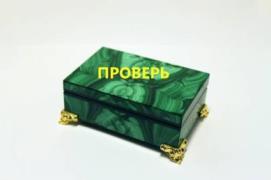 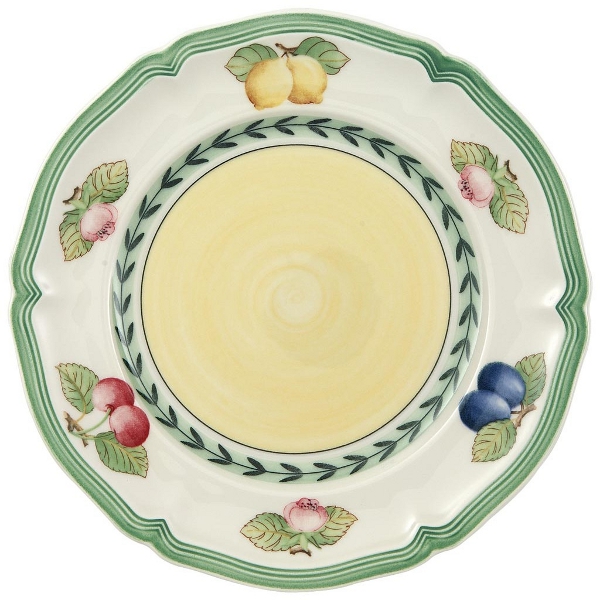 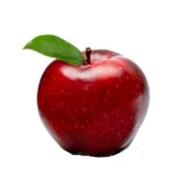 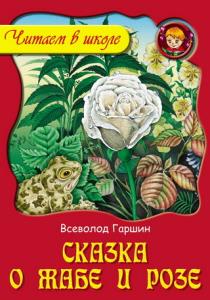 роза
Если бы 
она могла в самом деле плакать, то не от горя, а от счастья жить.
Назови произведение и героя, о котором идёт речь
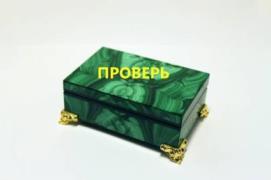 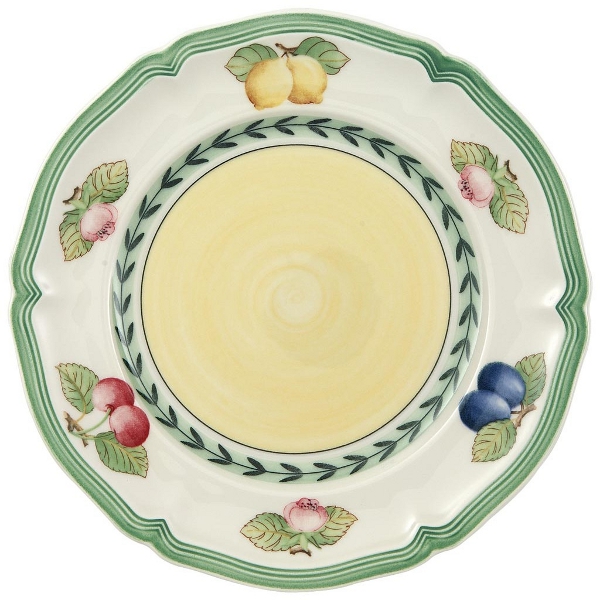 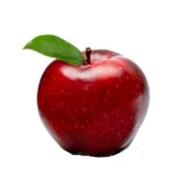 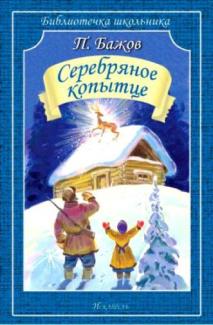 Кокованя
Он большой, бородатый, был мастер сказки сказывать.
Семьи у него 
не осталось.
Назови произведение и героя, о котором идёт речь
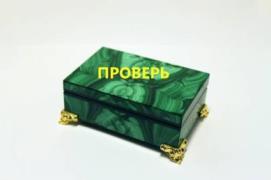 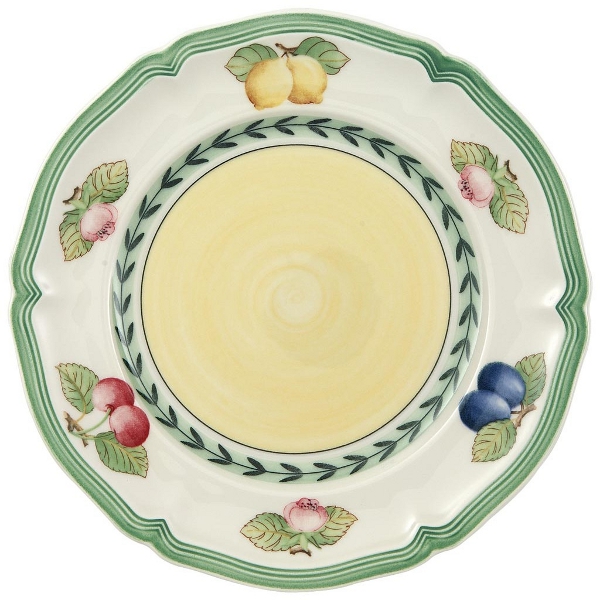 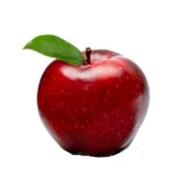 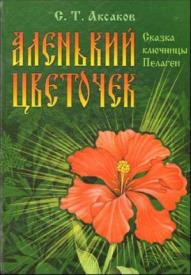 Младшая      дочь купецкая
И стало ей жалко 
и совестно, 
и совладала она со своим страхом великим и с своим сердцем робким 
девичьим.
Кому принадлежат эти слова? Назови произведение
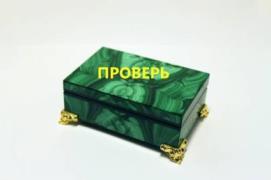 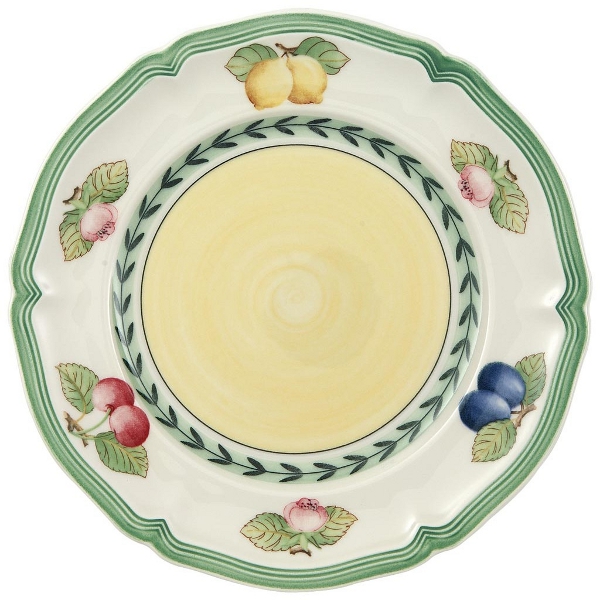 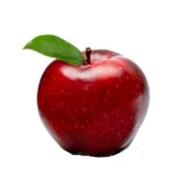 колокольчики
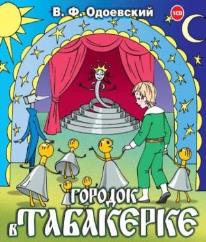 -Мы бы уроков 
не побоялися, 
вся наша беда именно в том, что 
у нас, бедных,
никакого нет
 дела.
Кому принадлежат эти слова? Назови произведение
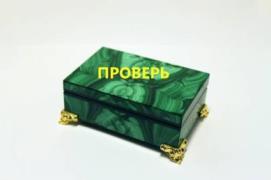 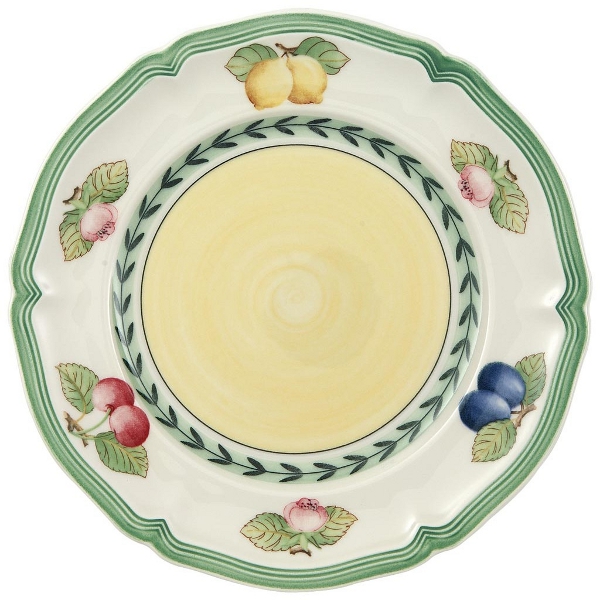 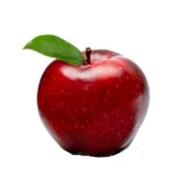 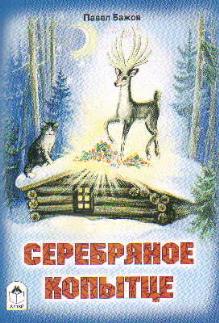 Дарёнка
-Поглядела я 
на Серебряное копытце.
И рожки видела, и копытце видела.
Узнай сказку по иллюстрации, найди эпизод  в тексте
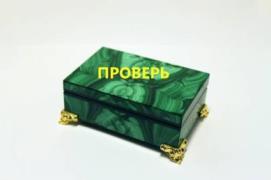 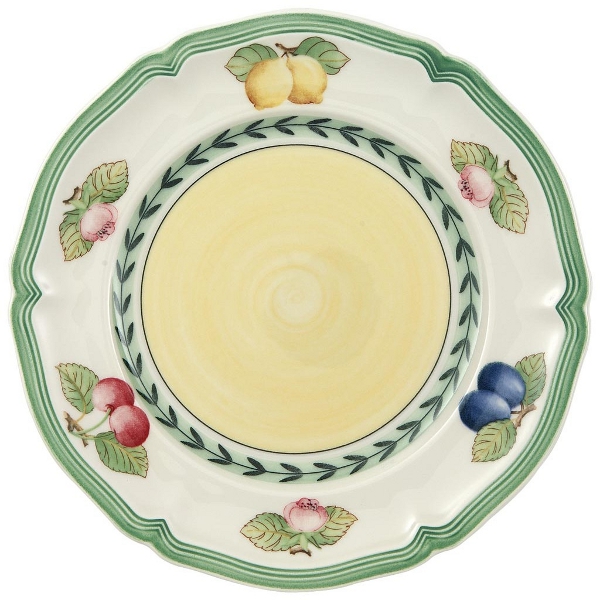 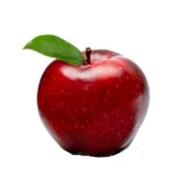 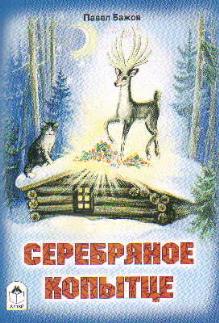 Узнай сказку по иллюстрации, найди эпизод  в тексте
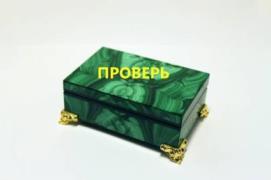 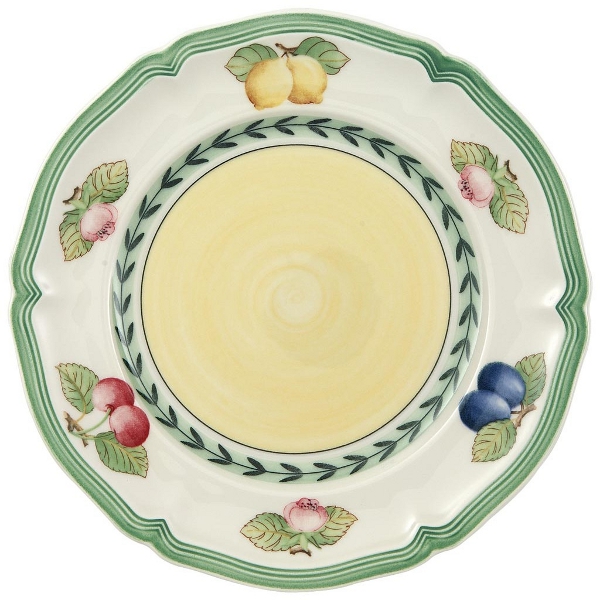 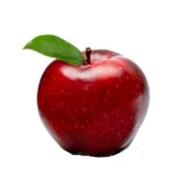 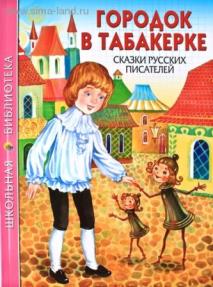 Узнай сказку по иллюстрации, найди эпизод  в тексте
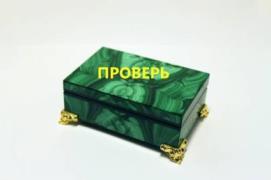 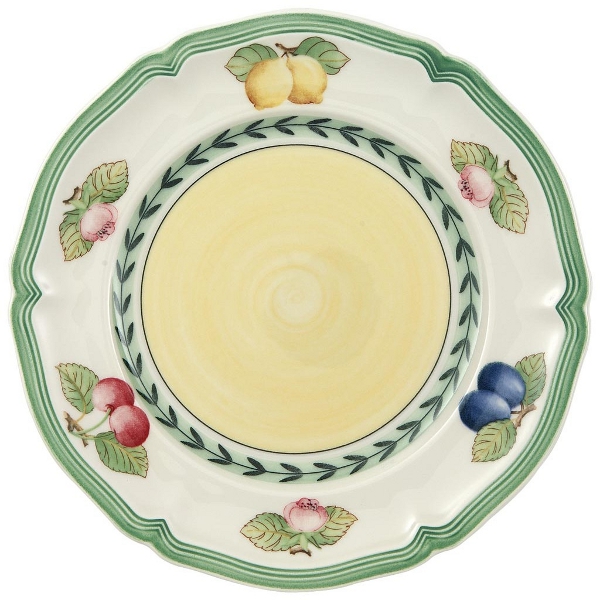 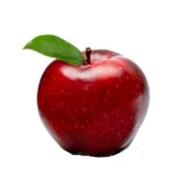 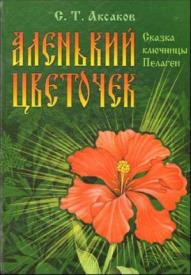 Узнай сказку по иллюстрации, найди эпизод  в тексте
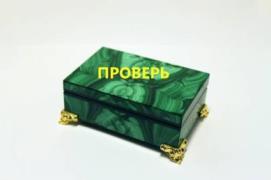 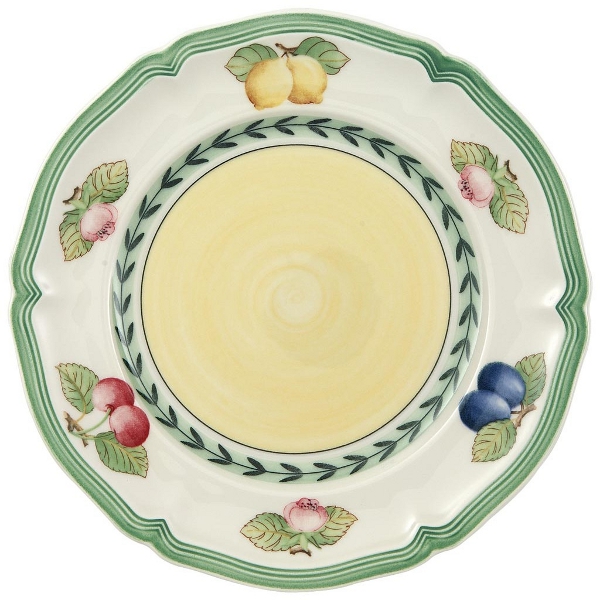 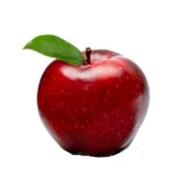 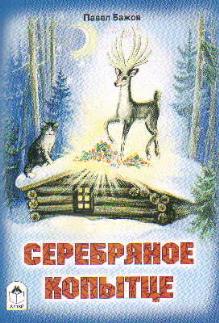 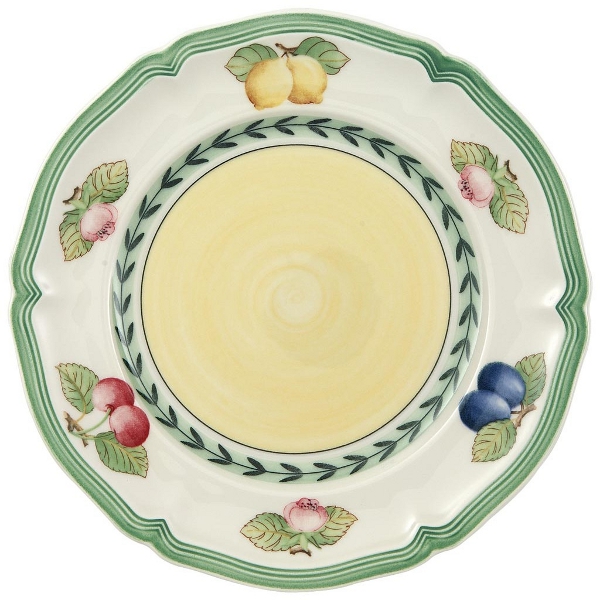 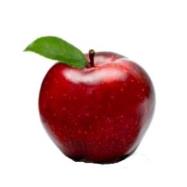 Молодцы!
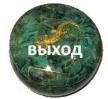 http://lib2.podelise.ru/tw_files2/urls_163/17/d-16767/7z-docs/18_html_4514ac1e.png  П.П.Бажов
http://litdet.ru/u/dd/bio/156/foto.jpg  С.Т.Аксаков
http://shoyher.narod.ru/Portret/Odoevskijvf.jpg  В.Ф.Одоевский
http://odnarodyna.com.ua/sites/default/files/styles/500x375-maintaining-aspect
ratio/public/images/1pic_29.jpgВ.М.Гаршин
http://www.interpres.ru/catalog/images/068793.jpg  обложка сказки «Жаба и роза»
http://img.labirint.ru/images/comments_pic/1146/014labuqt61321227562.jpg  иллюстрация к сказке «Городок в табакерке»
http://cdn3.sima-land.ru/items/570/570433/0/400.jpg   обложка  книжки к сказке «Городок в табакерке»
http://ic.pics.livejournal.com/damir_sh/11216075/222020/222020_original.jpg   ключница Пелагея
http://f10.ifotki.info/org/5ce1a8eea8b3f87f5bae3c4317da4fb8bc5f6c119905910.jpg  роза
http://multiki.arjlover.net/ap/serebryannoe.kopytce.avi/serebryannoe.kopytce.avi.image1.jpg  Кокованя
http://www.bookin.org.ru/book/707912.jpg обложка к  сказке «Серебряное копытце»
http://stranakids.ru/wp-content/uploads/2013/09/alenkij-cvetochek-aksakov.jpg  младшая дочь купецкая -«Аленький цветочек»
http://s54.radikal.ru/i146/1009/e6/1713615273df.jpg  обложка к сказке «Аленький цветочек»
http://www.xa-xa.org/uploads/posts/2012-06/1339438033_1307048442_51814_original_www.nevsepic.com.ua.jpg  мальчики-колокольчики -иллюстрация к сказке «Городок в табакерке»
http://netzor.org/uploads/posts/2012-02/1328302567_d78a84b9e342.jpg  2обложка к сказке «Городок в табакерке»
http://my-child.ucoz.ru/_ld/0/14026517.jpg  Дарёнка  -к  сказке «Серебряное копытце»
http://www.ircenter.ru/files/products/pics/63193/fullsize/30303.jpg  2обложка к  сказке «Серебряное копытце»
http://img-fotki.yandex.ru/get/9109/157060903.192/0_f6692_fec8f281_XL.jpg   к  сказке «Серебряное копытце»
http://kidreader.ru/sites/default/files/interviu1_19.jpg  к  сказке «Серебряное копытце»
http://img-fotki.yandex.ru/get/6114/23429204.246/0_7546d_fabf6f8e_XL к сказке «Городок в табакерке»
http://img.labirint.ru/images/comments_pic/1227/04labvv231341520288.jpg  иллюстрация к сказке «Аленький цветочек»
http://www.mybreality.com/wp-content/uploads/2013/08/Initiation.jpg рисунок  для  фона    http://ramochky.narod.ru/bol/Ramochky.narod.ru227.png рамка
http://cs2.livemaster.ru/itemsets/preview/61630.jpg      зелёный камень
http://uralsuvenirchik.ucoz.ru/_ph/2/2/673359501.jpg    шкатулка
http://www.megamodo.com/wp-content/uploads/2012/07/1000_mela-550x547.jpg яблоко
http://www.matchingchina.com/replacement-china/shopimages/products/normal/villeroy-boch-french-garden-fleurence-plate-17cm_large.jpg     тарелка
Текст стихотворения-  С.В.Кутявина «Поурочные разработки по литературному чтению»Москва.»ВАКО».2014, стр.196